Муниципальное казенное общеобразовательное учреждениеОстровского района Костромской области  «Островская средняя общеобразовательная школа»
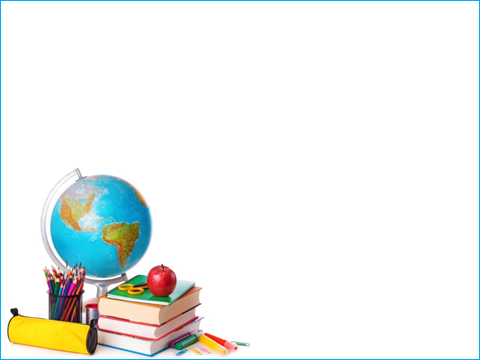 МЕТОДИЧЕСКОЕ ОБЪЕДИНЕНИЕ УЧИТЕЛЕЙ
ЕСТЕСТВЕННОНАУЧНОГО ЦИКЛА
2020 – 2021 учебный год
Состав методического объединения
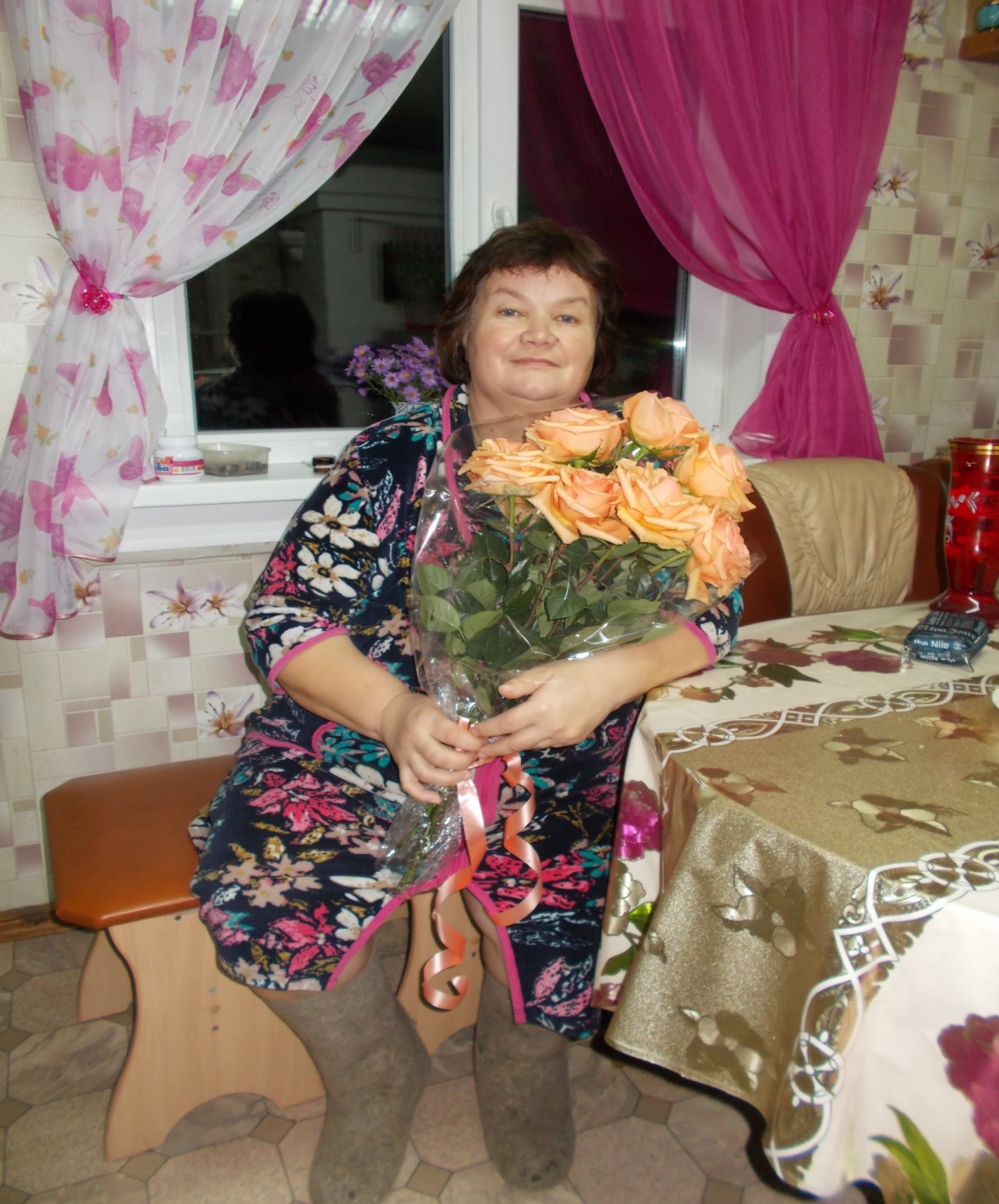 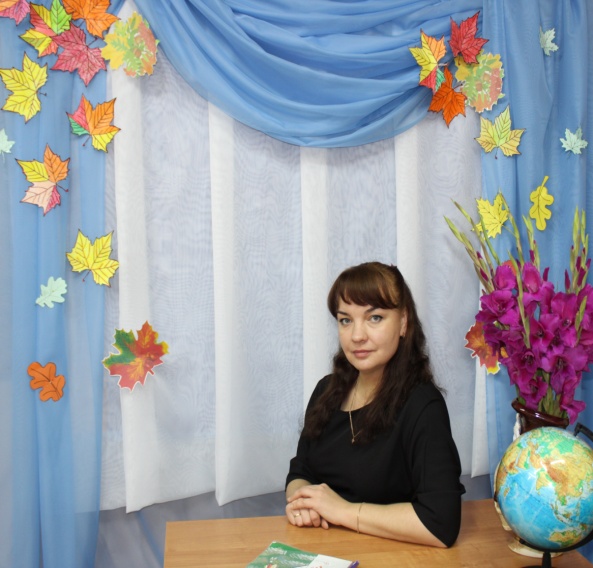 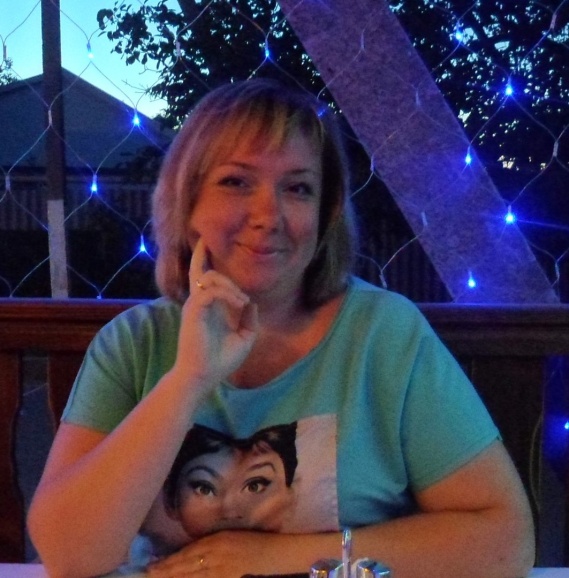 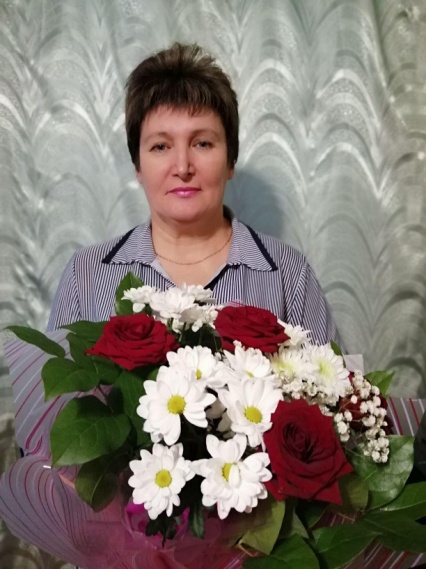 Смирнова Н.А.
Хлебцева Л.Н.
Маркова И.А.
Метелькова Н.Э.
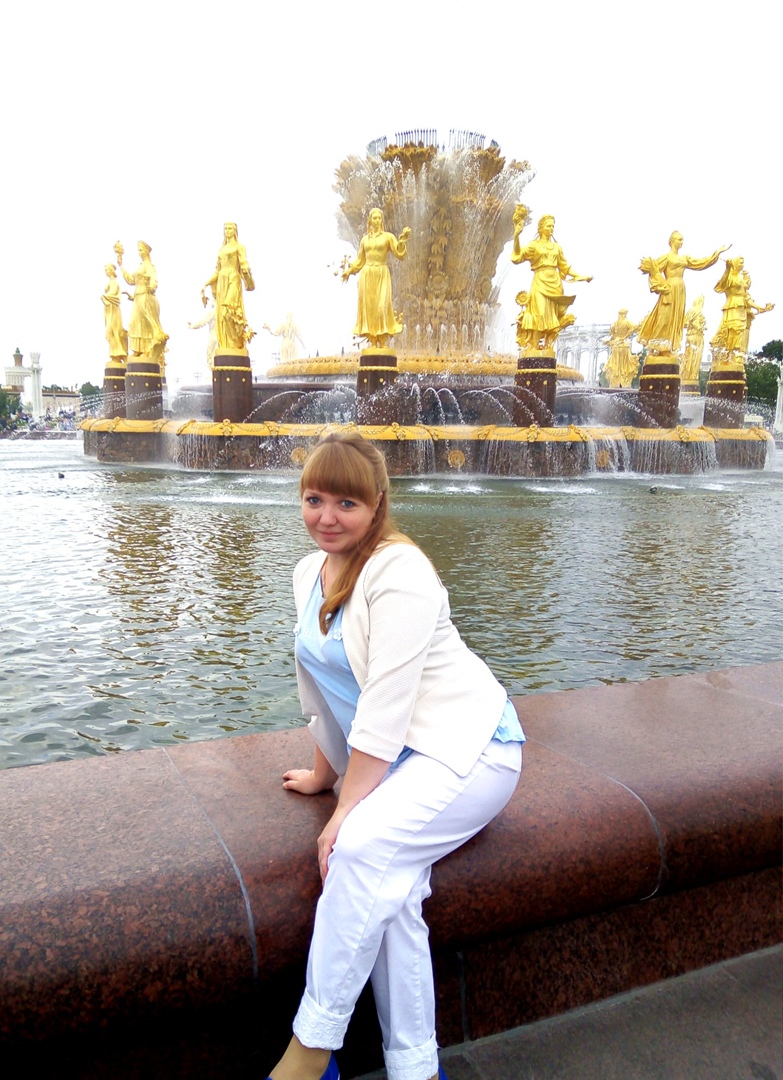 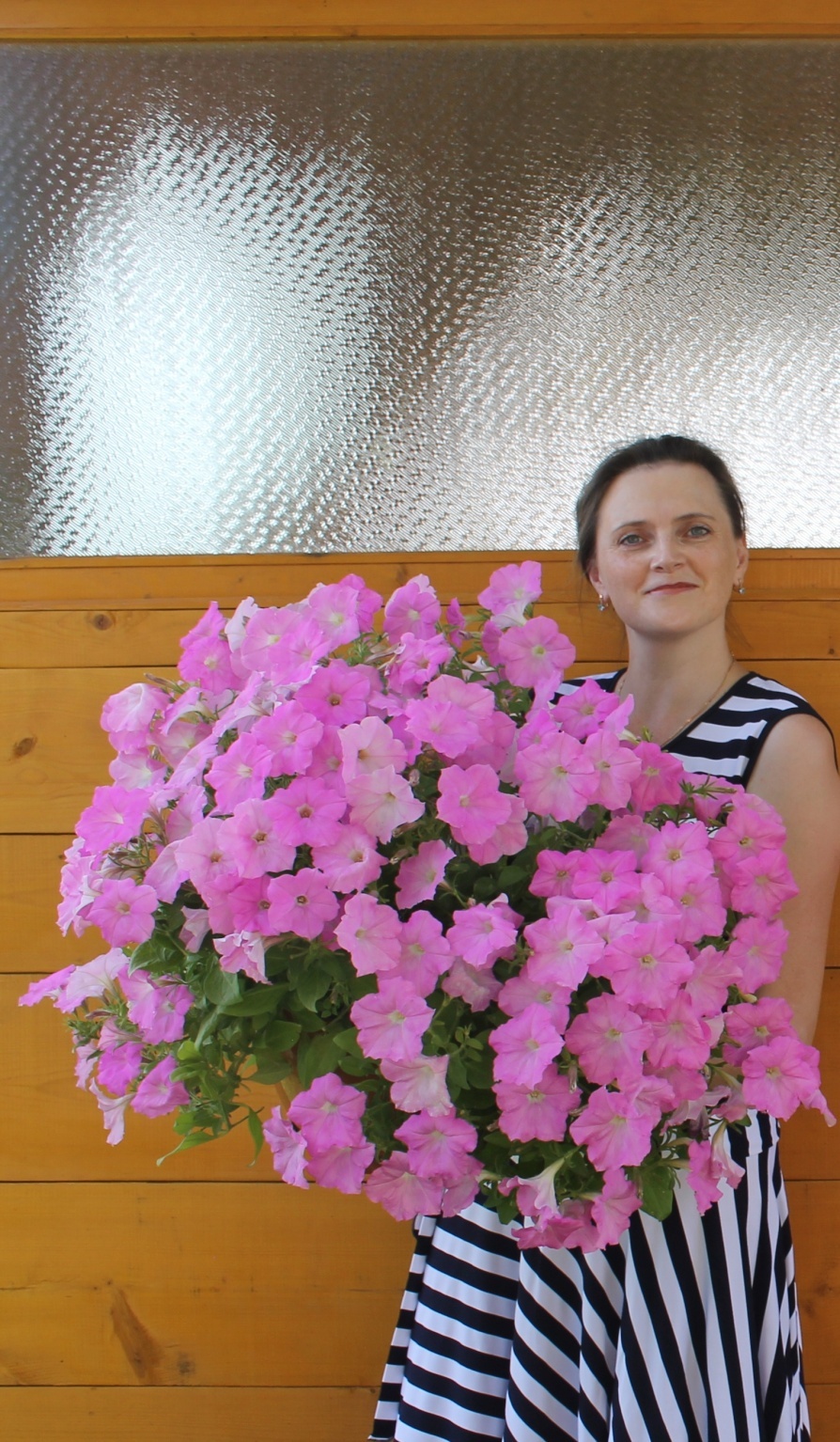 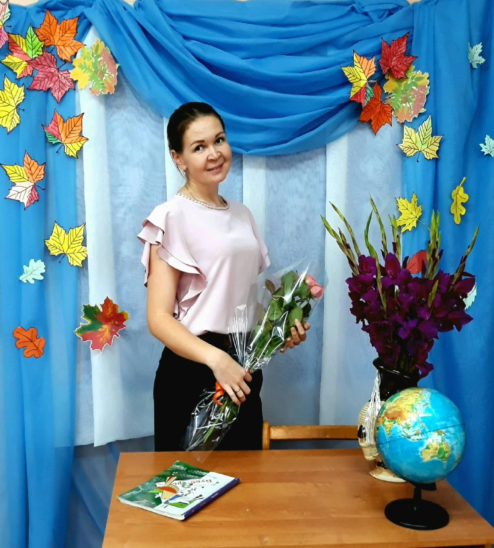 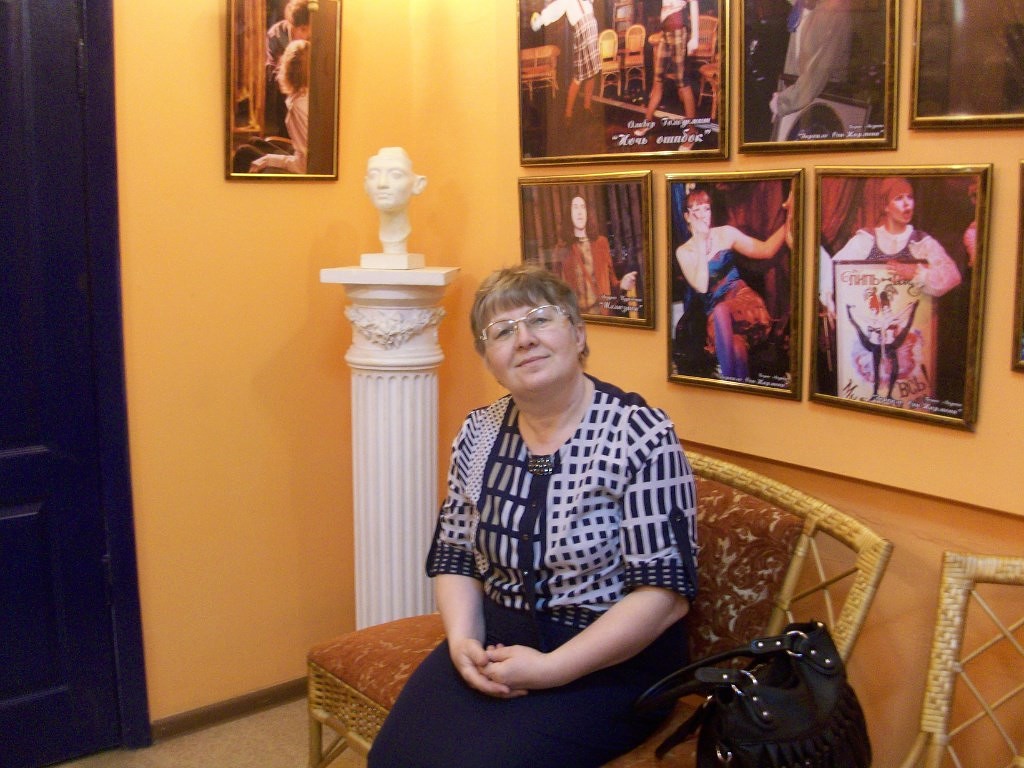 Смирнова С.Б.
Смирнова А.А.
Скворцова Д.В.
Белова З.В.
Пять китов на которых  строится работа педагогов нашего МО:1.Профессионализм2.Постоянное совершенствование: развиваемся мы – развиваются наши дети3.Индивидуальный подход к каждому ребёнку4.Активное творческое начало в любом виде деятельности5.Любовь к детям - не просто слова- это терпение, помощь, уважение маленького человека.
ОБРАЗОВАНИЕ
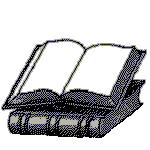 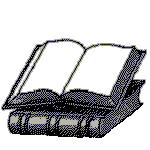 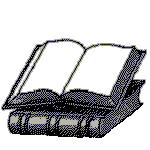 ВСЕ ПЕДАГОГИ ИМЕЮТ
 ВЫСШЕЕ 
ОБРАЗОВАНИЕ
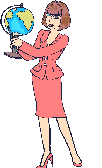 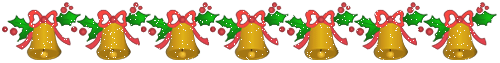 Методическая тема работы МО учителей биологии, географии, истории, обществознания и химии: «Системно-деятельностный подход как основа совершенствования преподавания биологии, географии, истории, обществознания и химии в условиях реализации ФГОС».
Цель: повышение эффективности образовательного процесса средствами системно-деятельностного подхода к организации образовательной деятельности, непрерывное совершенствование профессионального уровня и педагогического мастерства учителя для реализации ФГОС второго поколения.
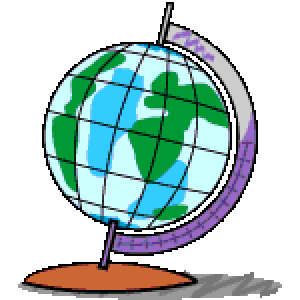 Перед учителями  стояли следующие задачи:
1. Формирование совокупности универсальных учебных действий у обучающихся, обеспечивающих компетенцию «научить учиться», а не только освоение учащимися конкретных предметных знаний и навыков в рамках отдельных дисциплин. 
2. Совершенствование методических систем обучения с целью развития интеллектуального потенциала учащихся школы через развитие системы ученических конференций и семинаров, расширение системы олимпиад и конкурсов.
3. Совершенствование методических систем обучения, ориентированных на развитие учащихся, имеющих трудности в обучении.
4. Формирование школьной образовательной среды, обеспечивающей условия личностного роста и социализации школьников в условиях района и области.
5. Профессиональное педагогическое совершенствование посредством использования современных информационных и коммуникационных технологий в системе подготовки, переподготовки и повышения квалификации.
Мероприятия школьные, муниципальные, региональные…
Мероприятие, посвященное Дню  Конституции  
                  Учитель Хлебцева Л. Н.
День молодого избирателя 
                     Учитель Белова З.В.
День науки
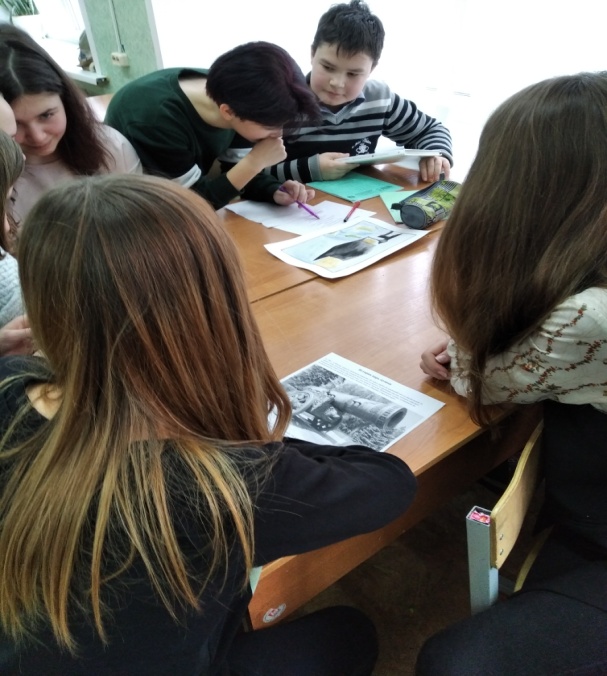 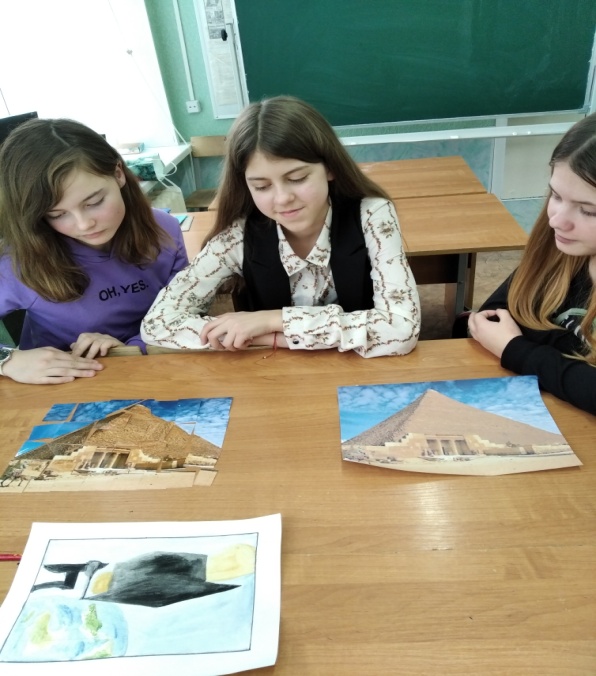 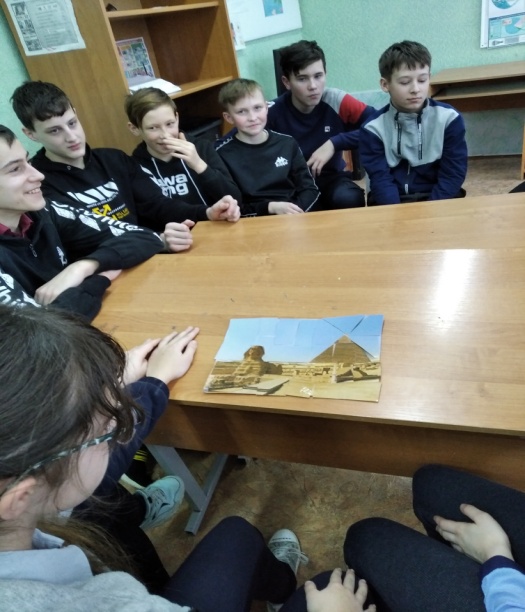 « Интеллектуальный марафон»
« Экологический маршрут»
Учитель  Смирнова Н.А.
Учитель Маркова И.А.
День  науки
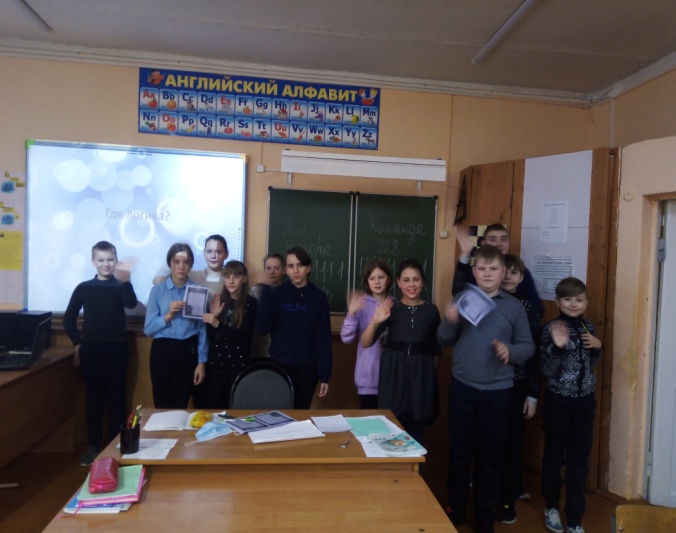 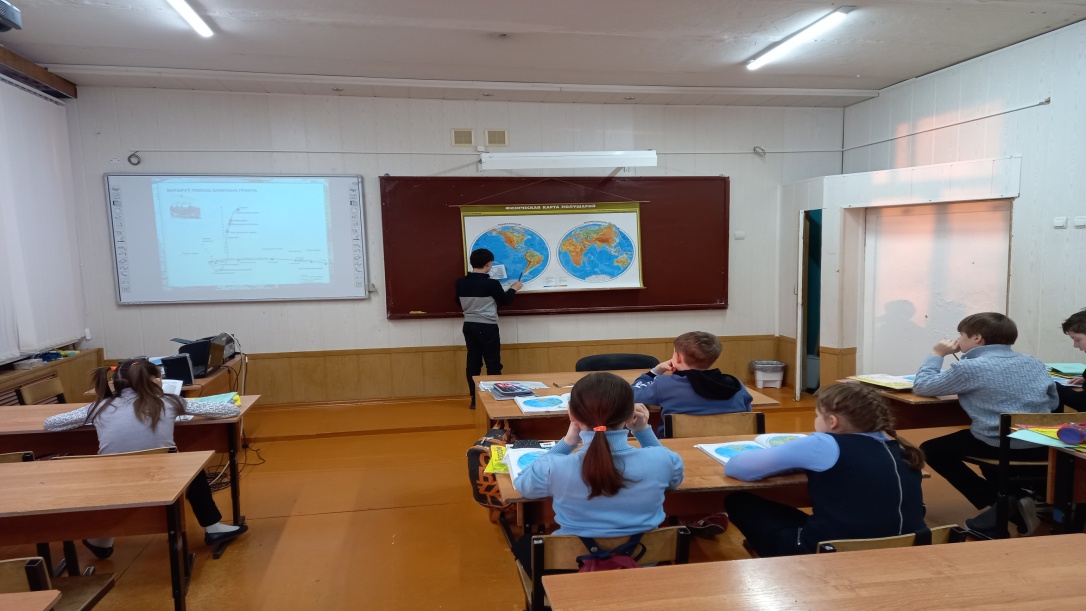 Интеллектуальная игра  « Где логика?»
КВН «По следам капитана Гранта»
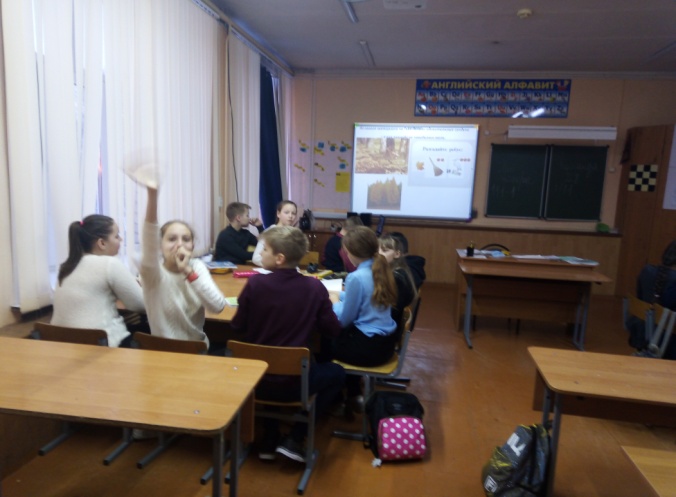 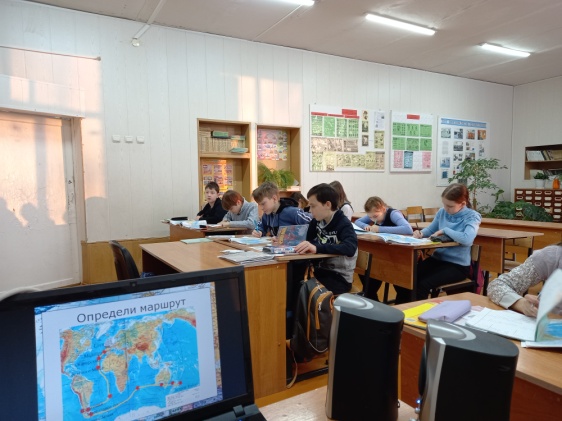 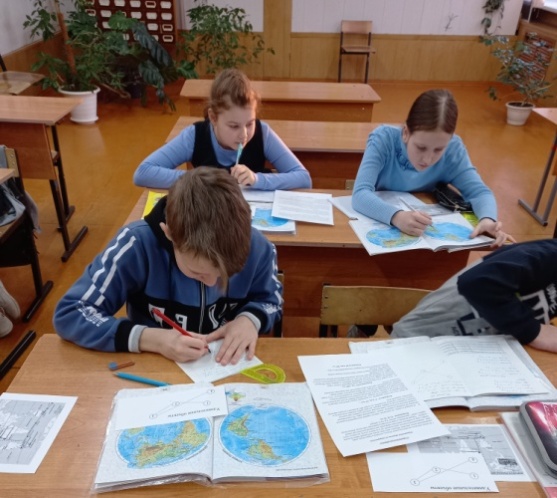 Учитель Смирнова С.Б.
Учитель Смирнова А.А.
Региональный конкурс « Звезда Победы» 3 место   Учитель Смирнова Н.А.
Региональный этап гуманитарной телевикторины
              «Умницы и умники»  9 сезон.
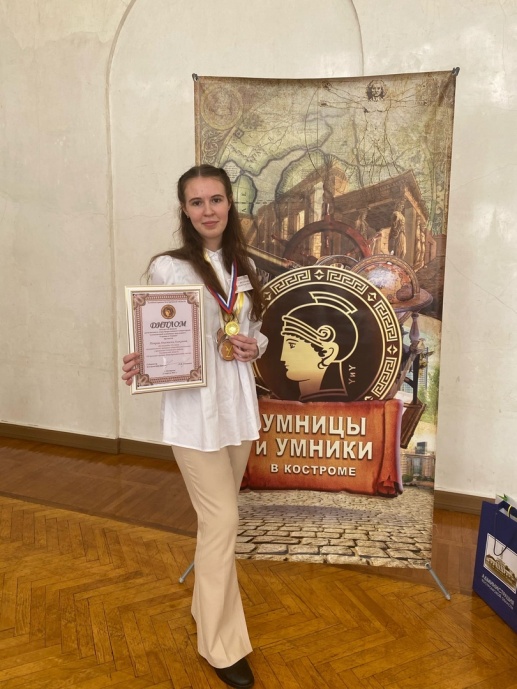 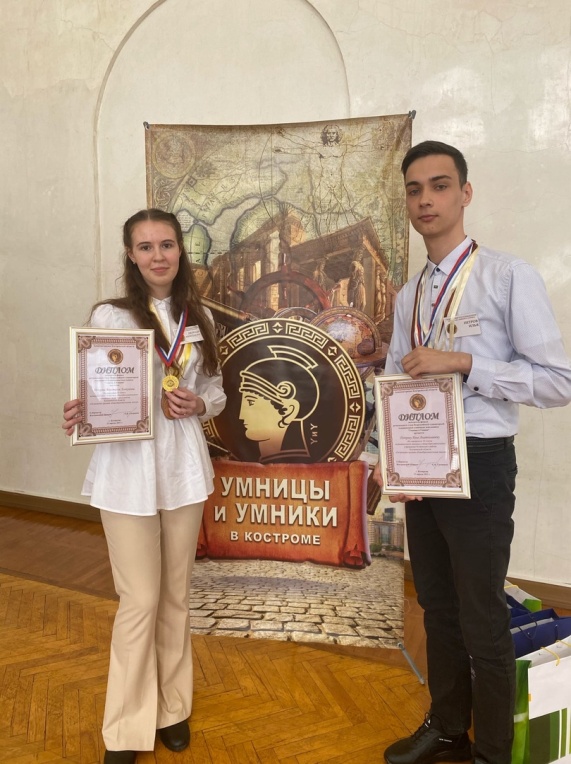 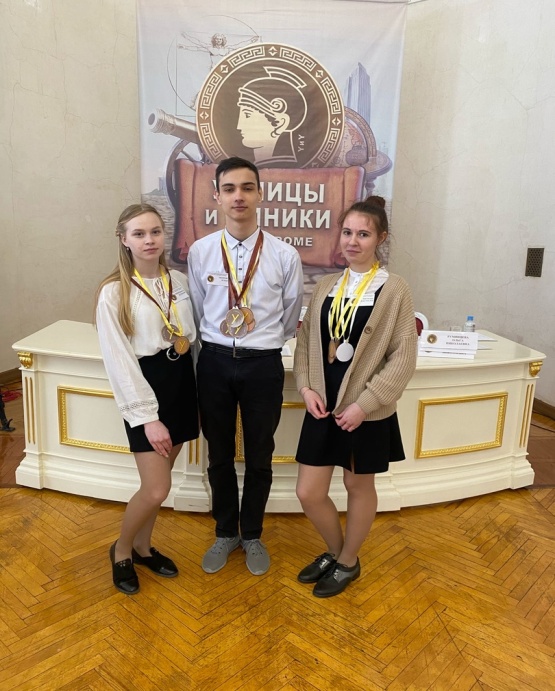 Победитель 
Петраш  Анастасия
Учитель – ХлебцеваЛ.Н.
Призер - Петров Илья
Международный игровой конкурс «Золотое руно» по истории мировой культуры (тема конкурса «Музеи России»)
Международный конкурс по географии «Олимпис 2021 –Весенняя сессия»
Международный конкурс по истории «Олимпис 2021 –Весенняя сессия»
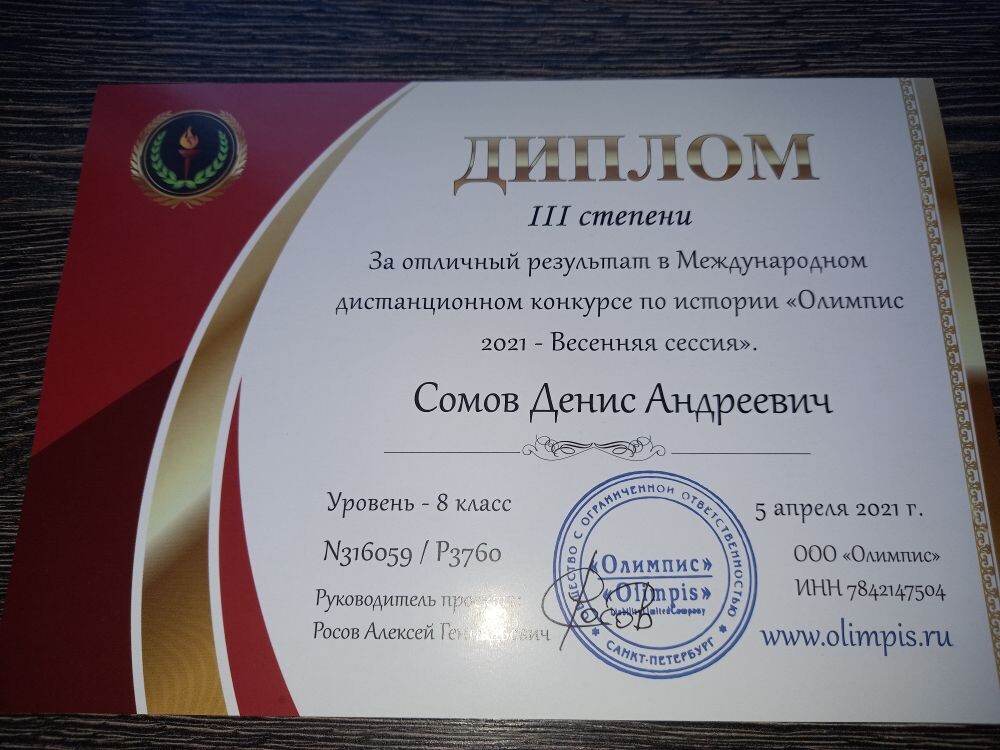 Всероссийская олимпиада школьников
1. История – количество участников 13 человек, из них победителей 3 человека, призеров – 5 человек. Педагоги: Маркова Ирина Анатольевна – учитель истории и обществознания, Скворцова Диана Владимировна – учитель истории и обществознания, Белова Зоя Владимировна – учитель истории и обществознания, Хлебцева Любовь Николаевна –  учитель истории и обществознания. 
2. Обществознание – количество участников 9 человек, из них победителей – 2 человека, призеров – 3 человека. Педагоги: Белова Зоя Владимировна – учитель истории и обществознания, Маркова Ирина Анатольевна – учитель истории и обществознания 
3. Биология – количество участников 3 человека, призеры – 3 человека. Педагог Смирнова Алена Александровна, учитель биологии.
4. География – количество участников 1 человек. Педагог – Смирнова Светлана Борисовна, учитель географии. 
5. Химия – количество участников 1 человек. Педагог – Метелькова Нина Эдуардовна, учитель химии.
Выступление на РМОбиологии С 1 Сентября функционирует 4 начальных класса
Смирнова А.А. « Анализ ЕГЭ по биологии»

 Смирнова С. Б. «Анализ результатов ВПР по географии в  7,11классах 
                                           в 2019-2020 уч.году»
Метелькова Н.Э. « Анализ ЕГЭ по химии»

Белова З. В. « Анализ ЕГЭ по обществознанию»

Классный руководитель - основа успешности ребёнка (опыт работы по классному руководству)
Курсы повышения квалификации
Хлебцева Л.Н.   «Мой университет» курс повышения квалификации «Классное руководство по ФГОС».
                                «Классный руководитель в современной школе» (КОИРО)
                                « Финансовая грамотность»
Маркова И.А.    « Финансовая грамотность»
Смирнова С.Б.     Летняя электронная школа для учителей «Образовательные 
                                технологии в условиях цифровой реальности» август 2020г МГУ
                                им. М.В. Ломоносова Российская академия образования.

                               «Совершенствование компетенций педагогических работников по 
                                работе со слабо мотивированными обучающимися и
                                 преодолению их учебной неуспешности».
"Классный руководитель в условиях современного образования"
 
Информационно-коммуникационные (цифровые) технологии в профессиональной деятельности
Смирнова А.А.
Методический конкурс педагогов образовательных 
                организаций Костромской области

Хлебцева Л.Н.  1 место
Номинация: Методические разработки по модулю, разделу преподаваемого предмета (дисциплины, модуля), по тематике воспитательного мероприятия. Предметное направление: История. 10 класс. Тема: «Великая российская революция 1917 г.»
.
Смирнова Н.А.  2 место 
Номинация: Методические разработки по модулю, разделу преподаваемого предмета (дисциплины, модуля), по тематике воспитательного мероприятия.
Тема:  «Реализация межпредметных связей географии и биологии на уроках географии в седьмом классе»
Всем крепкого здоровья! Творческих  успехов !                                                                         Новых достижений
    в  новом  2021  – 2022  учебном году!
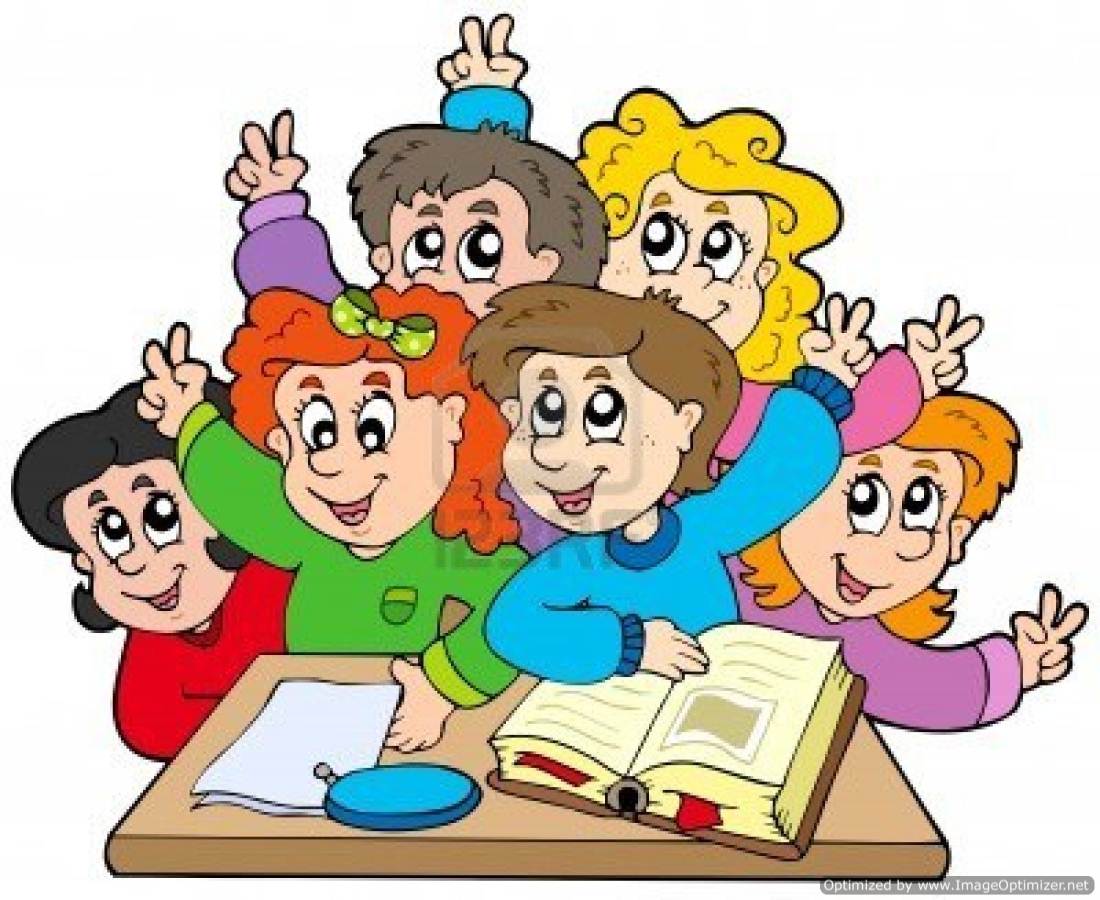